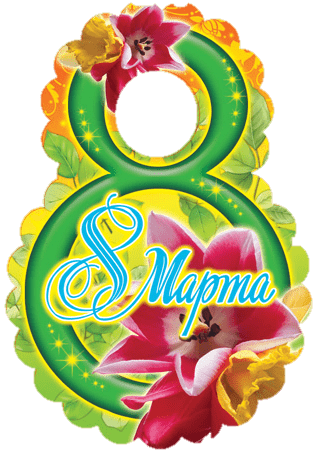 8 Марта
Игра интерактивная: принцессы
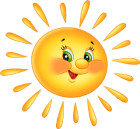 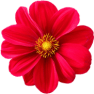 2
Выбери вопрос
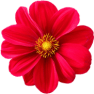 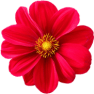 1
3
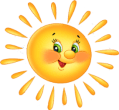 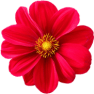 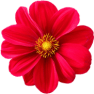 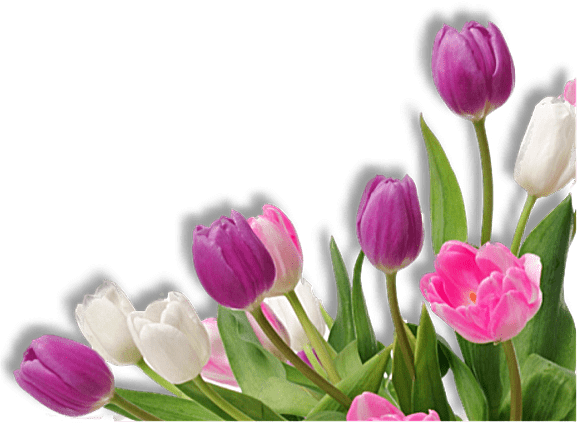 4
5
МАРТА
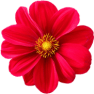 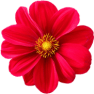 6
7
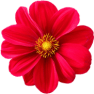 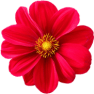 8
9
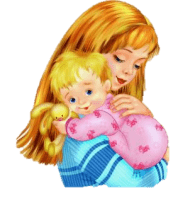 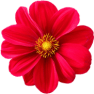 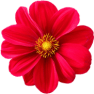 11
10
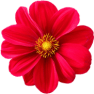 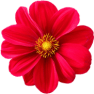 12
13
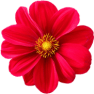 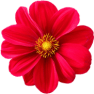 14
15
Выход
Самая лучшая дама на свете!
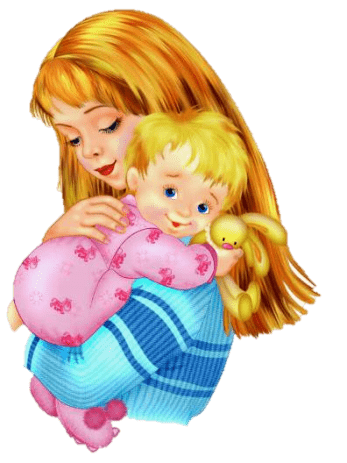 Мама
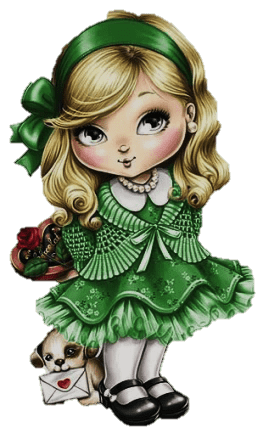 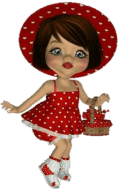 Самая крохотная дама на свете, супруга эльфа.
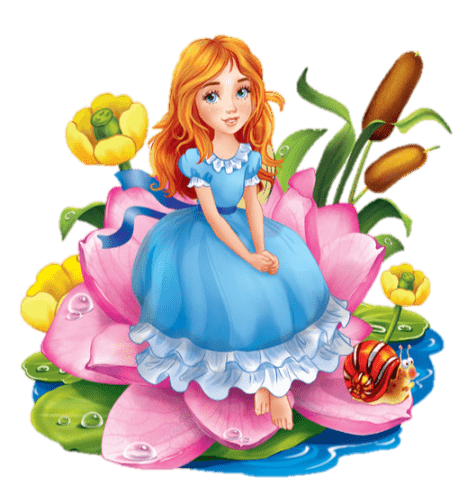 Дюймовочка
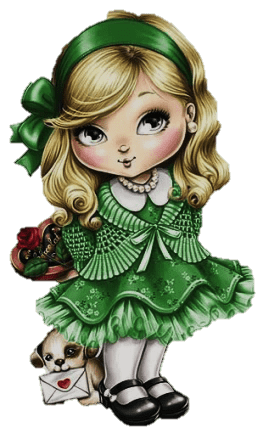 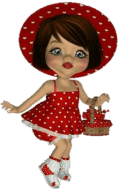 Самая квакающая дама на свете.
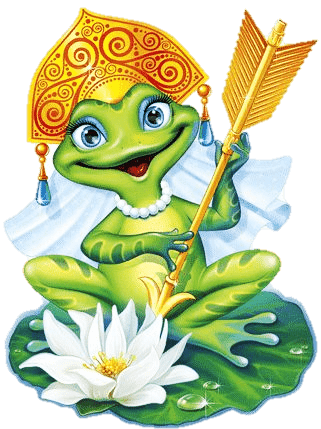 Царевна-лягушка
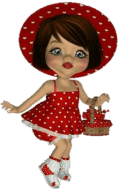 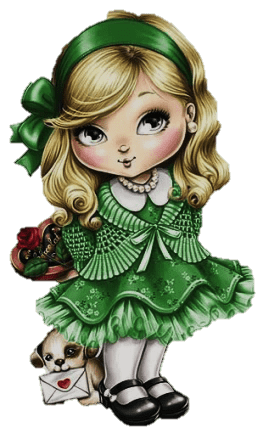 Самая чувствительная дама на свете.
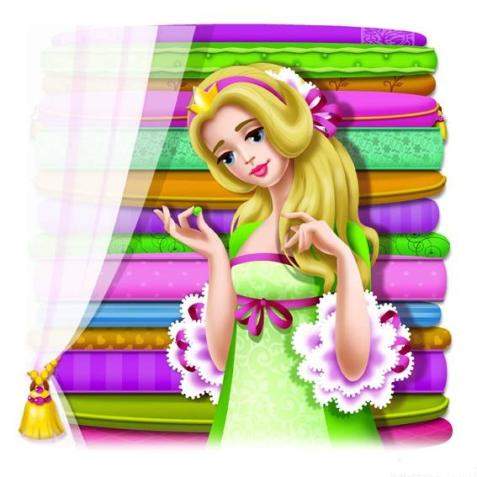 Принцесса на горошине
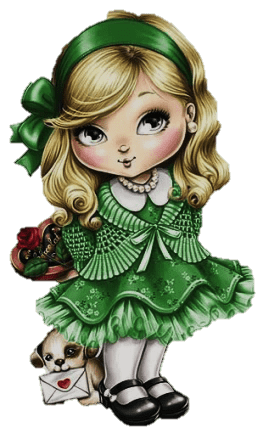 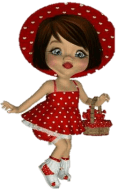 Как зовут молодую особу, которая пренебрегает порядком, и оттого всё время не находит своих вещей?
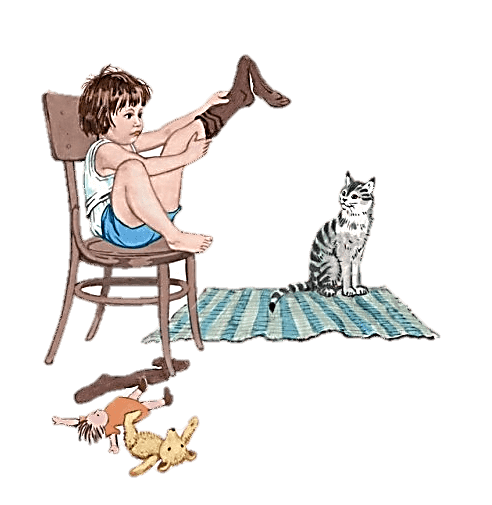 Маша-растеряша
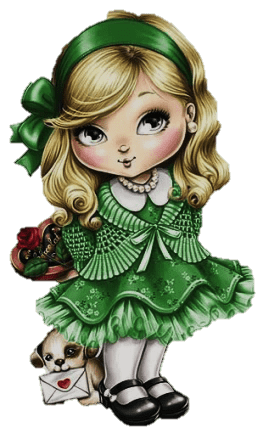 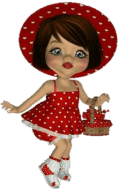 У какой почтенной дамы, живущей в сказках, есть волшебный клубок?
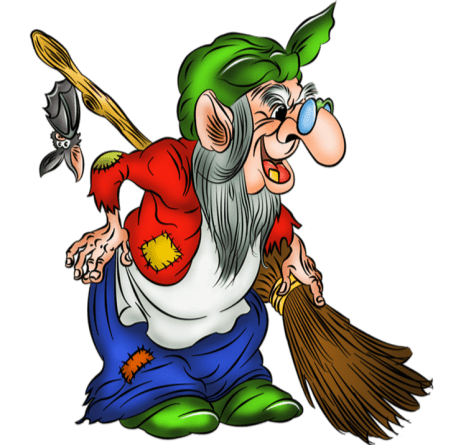 У Бабы-Яги
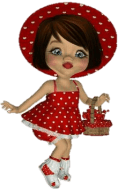 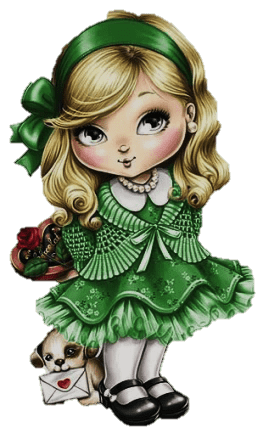 Принцесса с длинными волосами.
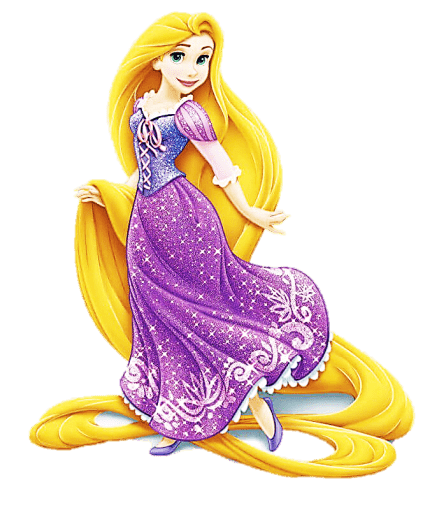 Рапунцель
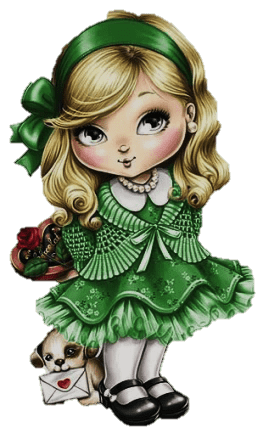 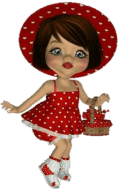 Дама, над которой смеются фарфоровые блюдца.
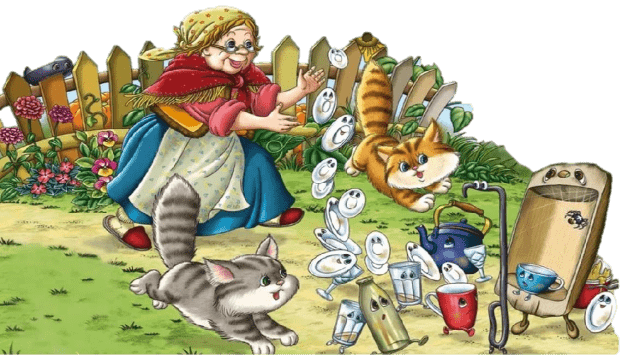 Федора
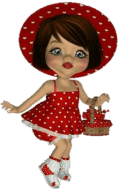 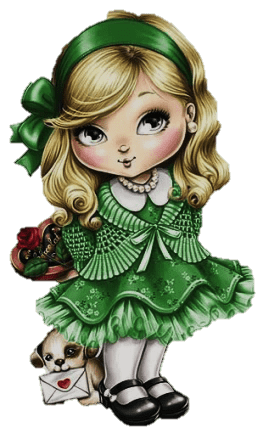 Самая знаменитая домомучительница, обожающая привидения.
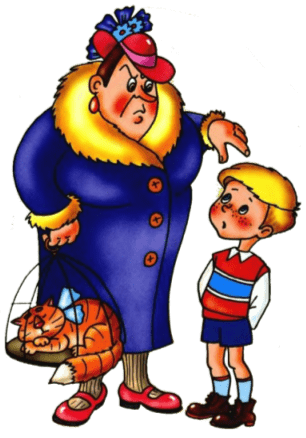 Фрекен Бок
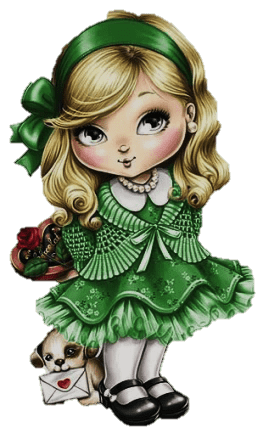 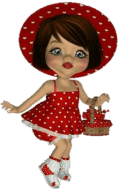 Дама с самым холодным на свете сердцем.
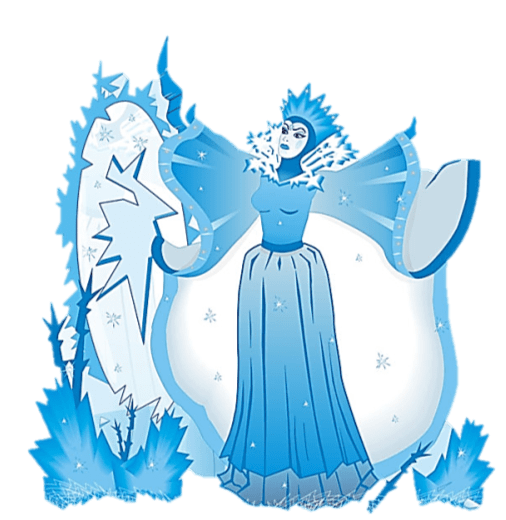 Снежная королева
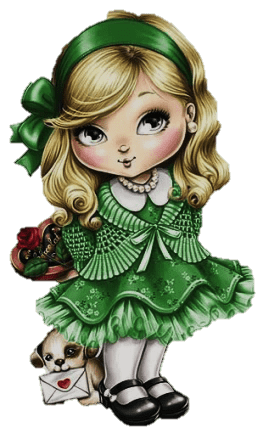 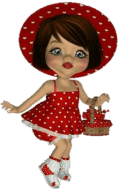 Самая большая рёва на свете.
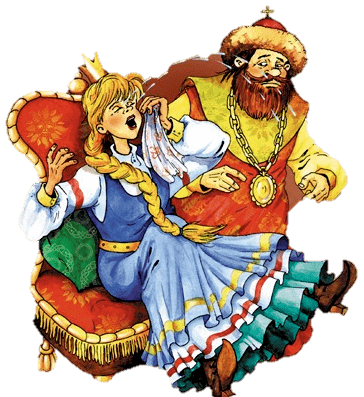 Несмеяна
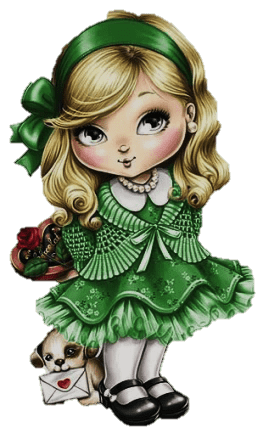 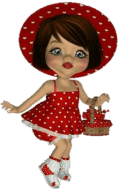 У какой сказочной героини были голубые волосы?
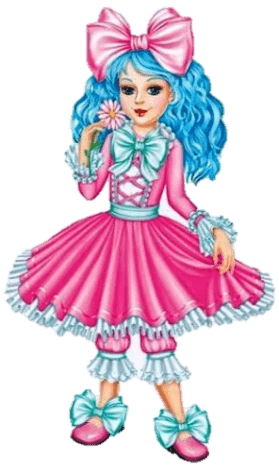 У Мальвины
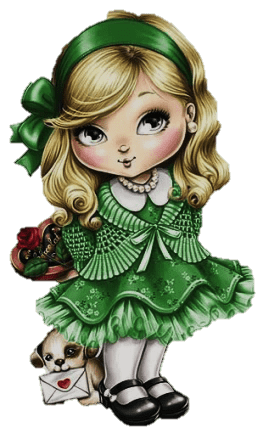 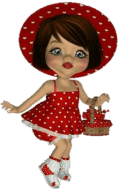